PİAGET’NİN BİLİŞSEL GELİŞİM DÖNEMLERİ
Dr. Gökçe Karaman BENLİ
Jean William Fritz Piaget
İsviçreli bilim insanı
Piaget’e göre bilişsel gelişim, organizmanın doğumundan ölümüne kadar farklı gelişim aşamalarından geçerek düzenli olarak niteliksel bir değişim içine girmesidir.
2
1920'lerden beri Piaget çalışmalarında çocuğun zekâsını incelemiştir. 

Piaget'e göre zekâ, zekâ testlerinden alınan puan değildir. 


Kuramının temeli ise, bireyin dünyayı anlamasını sağlayan bilişsel süreçlerdir.
3
Piaget’e göre insanların doğuştan getirdiği iki temel eğilim
4
Piaget çocukların çevreye uyum sağlamasI için iki yol olduğunu söyler.
5
Piaget’e göre «Bilişsel Gelişim Dönemleri»
0-2 yaş
2-7 yaş
7-11 yaş
11 yaş ve üzeri
6
7
Refleksler aşaması (0–1 ay)
Refleksler bebeğin yeni yaşama uyum sağlamasını kolaylaştırır. Nesne ile teması başlatır.

*İşlevsel Özümleme
*Genelleştirici Özümleme
*Tanıyıcı Özümleme   görülür.
8
Bebeğin beslenmeye bağlı olmayan emme hareketi, emme refleksinin kendi kendine alıştırma yapması kendini işleme koyması işlevsel özümlemedir .

Bebeğin karnı açtır, ağlayacağına dudağını emer. Emme refleksindeki bu duruma genelleştirici özümleme denir. 

Bebek aç değilken parmağını, çeşitli eşyaları emebilir. Fakat açken memeyi arar, sadece onu emer diğerlerini atar. Buna tanıyıcı özümleme denir.
9
İlk alışkanlıklar ve I. döngüsel tepkiler aşaması (1–4 aylar)
İlk alışkanlıkların kazanılması, bebeğin birçok davranışı isteyerek ortaya çıkarması, uzatması ve tekrarlaması ile olur. Bunlardan ilki parmak emmedir. Bu faaliyet tesadüfen bir kere meydana geldi mi bebek onu tekrar etmekten hoşlanır. 

Bu tepkinin meydana gelişi ilk alışkanlıkların kazanılmasını belirtir. Bu ilk alışkanlıklar bebeğin kendi vücudunu ve biyolojik temelleri ilgilendiren davranışları kapsar.
10
İlk alışkanlıklar ve I. döngüsel tepkiler aşaması (1–4 aylar)
Bu dönemde bebek görsel alanı içine giren nesneleri gözlemeye, işittiği sese bakmaya başlar. 
Görme alanı içinde hareket eden eline bakar.
Elini bedeninin bir uzantısı olan ve hareket eden bir nesne olarak görür. 
Elini çeşitli şekillerde oynatır ve bu hareketler bebeğin dikkatini çeker.
11
II. döngüsel tepkiler aşaması (4–8 aylar)
Bu dönemde davranış amaca yöneliktir. 4.5 aylık bir bebek, gördüğü nesneyi yakalar ve onunla çeşitli durumlarda oynar. Bu davranış meydana gelince amaç ile aracın farklılaştığı görülür. 

       Bebek nesne üzerinde rastlantıya bağlı bir etki meydana getirince yaptığı hareketi tekrar görmek için tekrarlar. Yine burada da ilginç sonuçlar doğuran davranışın tekrarlandığı görülür. Bunlar ikinci döngüsel tepkilerdir.
12
II. döngüsel tepkiler aşaması (4–8 aylar)
Bu dönemde bebek görsel alanından uzaklaşan nesnelerin devamlı oldukları hakkında bir kavrama henüz ulaşmış değildir. Gözü önünde oynadığı bir oyuncak, battaniyenin altına saklanırsa kayboldu sanır. Bununla beraber nesnelerin mekân içinde devamlı oldukları hakkında geliştirici nesne kavramının ilkel temelleri bu dönemde atılır. Örneğin altı aylık bir bebeğin elinden oyuncağı alındığı zaman elini oyuncağın alındığı yöne doğru uzatması, bebeğin nesnelerin hareketi hakkında bir fikre sahip olduğunu gösterir.
13
II. döngüsel tepkilerin koordinasyonu ve amaca yönelik davranışlar aşaması 	(8–12 aylar)
8-9. aylarda ilk defa bilinçli davranışlar görülür. Bebek artık amaç ile aracı ayırt edip bunları düzenlemeye başlar ve yeni durumlara uygular. Uzaktaki bir nesneyi almak için babasının elini tutar ve nesneye doğru uzatır. Sopayı uzaktaki bir oyuncağa ulaşmak için kullanır. 
        Bir nesne bir engelin arkasında ise onu tutup alabilir. Algı alanının içinde kaybolan nesneyi arar ve onu gizleyen engeli itebilir. Ancak aynı nesne başka bir engelin arkasına gizlenirse onu ilk bulduğu yerde arar.
14
III. döngüsel tepkiler, yenilik, merak aşaması (12–18 aylar)
Çocuk yeni davranışlar kazanır ve daha önce yapmadığı davranış örüntülerini keşfeder. Deneyimleri daha fazlalaşmıştır ve aktif denemeler yoluyla yeni araçlar keşfedilir. Bloğun dönmesi, çarpması, yuvarlanması işlevlerine meraklıdır ve bunları keşfetme eğilimindedir. Bu dönemde üçüncü döngüsel tepkiler görülür. Çocuğun yeniliği doğrudan doğruya aradığı ve yenilikle ilgilendiği görülür. Şemalar yüksek tipte düzenlenir. Bu devrede 
                çocuk tam bir araştırıcıdır.
15
III. döngüsel tepkiler, yenilik, merak aşaması (12–18 aylar)
Örnek: Çocuk bir örtünün üzerindeki saati elini uzatarak alamaz, saatin altındaki nesneyi çekip alması gerekmektedir. Çocuk amaç ile aracı ayırt edemezse daha önceki dönemlerde görülen vurma davranışını gösterir.

Örnek: Çocuk divanın üzerinde oturmaktadır. Divanın biraz uzağındaki bir sandalyede sicimle bağlı bir obje bulunmaktadır. Sicimin diğer ucu divanın üzerinde ve çocuğun biraz uzağındadır. Çocuk elini uzatır, sicimi yakalar ve iki eliyle sicimi kendine doğru çeker. Bu pratik zekânın bir görüntüsüdür.
16
Zihinsel kombinasyonlar ve problem çözme aşaması (18–24 aylar)
Bu dönemde çocukta zihinsel gelişme yönünden büyük ilerlemeler görülür. Çocuk dış dünyanın kendince geliştirdiği bir resmi (zihni imajını) taşıyabilir. 

         Problemler bilişsel faaliyetlerle çözümlenebilir. Semboller bebeklere somut olaylar hakkında düşünme olanağı verir. Bebek artık kapıyı açmak için önündeki sandalyeyi çekmesi gerektiğini anlar. Kapının sandalyeyi nasıl etkilediğini artık anlamaktadır. 
Ertelenmiş taklit bu dönemde görülür.
17
18-24 aylar arasında nesne devamlılığı gelişir. 
    
   Nesne Devamlılığı: Nesne ve olayın direkt olarak görünmediği, işitilmediği ya da dokunulmadığı halde devam edip var olduğunu anlamadır. Bu evre düşüncenin başladığı aşamadır.
18
İşlem öncesi dönem (2 – 7 yaş)
19
Merkezileşme :Bir problemin yalnızca bir özelliğine konsantre olup, diğer özelliklerini görememektir.

	Korunum :Korunum ilkesini kazanmış bir birey herhangi bir nesnenin şeklinin ya da uzayda değişik şekillerde yerleştirilmesinin etkisi altında kalmaksızın o nesnenin aynı kaldığını anlayabilir.
20
21
22
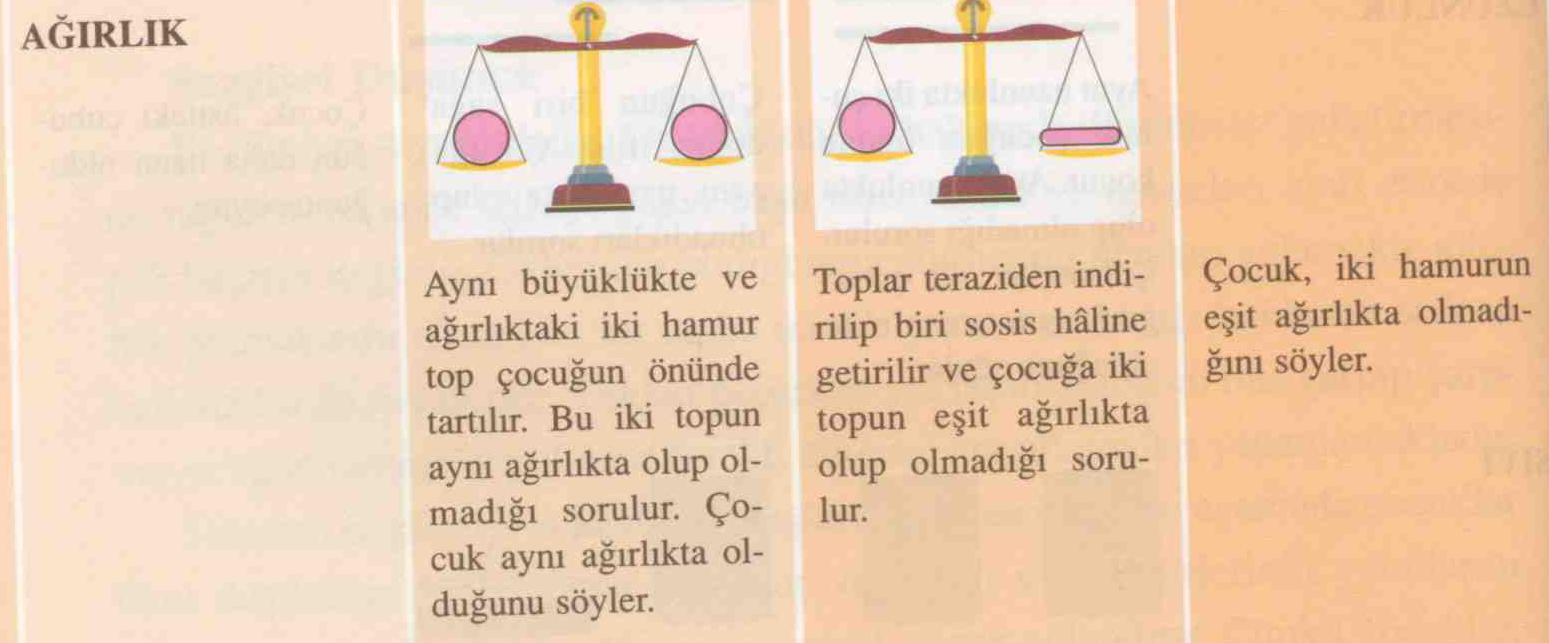 23
24
2–7 yaş grubundaki çocuklar miktar, ağırlık ve sayı korunumunu anlayamazlar.
25
3. Somut işlemler dönemi (7 -11 yaş)
İşlem öncesi dönemde olduğu kadar şaşırtıcı çelişkiler içinde değildir. 
Objeleri büyüklük ve küçüklük sırasına göre sıralayabilir. Serinin içine yenilerini koyabilir. 
Gruptaki objelerin sayısının mekânda yerleri değiştirilse de bunların değişmeyeceğini bilir. 
Korunum ilkesini kazanmıştır. 

	Bu dönemde çocuk dönüşebilirlik özelliğine sahiptir.
26
Farklı Korunum Türlerinin Kazanıldığı Yaşlar
27
Gruplama
7–8 yaşlarında kazanılır. Yani bir parçanın bütünden daha küçük olduğu gerçeğini anlama.
	Örnek: çocuğa içinde 6 gül ve 6 farklı çiçeğin olduğu bir buket gösterilir. Ona “bütün güller çiçek midir?” diye sorulur. “Elbette evet” diye cevap verir çocuk. “Bütün çiçekler gül müdür?” diye sorulunca yanıt “Hayır” şeklindedir. “Bu masada gül mü yoksa çiçek mi çok?” diye sorulunca çocuk önce bukete bakıp “Gül, çok” diye yanıtladığı gibi sayarak ikisinin de eşit çünkü 6 gül, 6 çiçek var diye yanıtlayabilir. Çiçeğin anlamı çocuğa göre gülün dışındaki çiçeklerdir.
28
Sıralama
Çocuğa farklı boyda bir seri çubuk verilince ve ondan en küçükten en büyüğe doğru sıralaması istenince 7 yaşından önce bunu başarması mümkündür. Fakat çocuk kararsız davranır ve 7 yaşından sonra bu sistemi anlayabilir. Elindeki çubukları kıyaslayarak en küçüğünü bulur ve onu masaya koyar. Geriye kalanlar içinde yine en küçüğünü bularak onu birincinin yanına koyar. Böylece en küçükten en büyüğe doğru aynı işlemi sürdürerek çubukları sıralar.
29
Tersinden İzleme
Çocuk, bir düşünce sürecini yani sondan başa doğru ele almayı ve onu tersine çevirmeyi de kavrayacaktır.
   Örnek: 3+2=5 tir. Öyleyse 5-3=2 olacaktır ve Eğer Can Hasan'dan daha uzun ise, Hasan da Can'dan daha kısadır.
30
4. Soyut işlemler dönemi (11 yaş ve yukarısı)
Mantıksal düşünmenin yetişkinler düzeyine ulaştığı dönemdir. Çocuklar, cevaplarını haklı gösterebilecek formal düşünce kuralları ve mantık yolları bulmaya başlarlar. Kurdukları hipotezleri sınamadan geçirir, soyut düşünür, genellemeler yapar ve soyut kavramları kullanarak bir durumdan diğer duruma geçebilirler.
        Ayrıca bu dönemde çocuk sebep-sonuç ilişkilerinin ana ilkelerini anlar.
31
Olayların arkasındaki nedenleri araştırır.
      Ergenlik ben merkezcilik özelliği de gösterirler. Çevreden duyduklarını kendi algıladıkları gibi genişletme eğilimindedirler. Dinledikleri ile ilgili hayaller kurar hayali bir dinleyicidirler.
       Düşüncede daha esnektirler. Beklenmedik olaylar karşısında daha az şaşırır ve paniğe kapılırlar.
32
Kaynaklar
Aysel Köksal Akyol. (2018) (Editör). Erken Çocukluk Döneminde Gelişim II 36-72 Ay. Ankara: Anı Yayıncılık.
Pınar San Bayhan ve İsmihan Artan: “Çocuk Gelişimi ve Eğitimi” Morpa Yayınları.
Seyhun Topbaş: “Dil ve Kavram Gelişimi” Kök Yayıncılık.
Münire Erden ve Yasemin Akman: “Gelişim ve Öğrenme” Arkadaş Yayınevi.
33